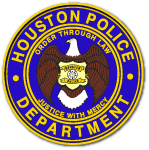 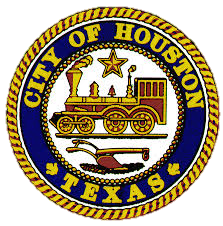 Houston Police Department
Vice Division
Information Brief
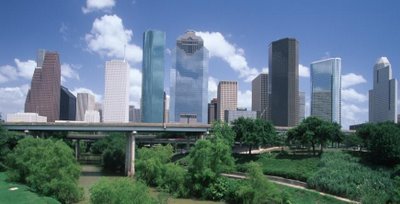 Captain Dan Harris 
February 9, 2016
Agenda
Vice Division Investigations
2015 End of Year Accomplishments
Vice Division 2016 Goals  
Anatomy of a Vice Operation . . . . And Beyond
The Vice Conundrum
The Importance of Assistance Organizations 
Questions
Vice Investigations
HT & HS
Streets
Internet
Hotels
Brothels
Escort Services
Message Estab. /  Spas
Adults
Juveniles
Int’l
Domestic
Prostitution
Streets
Internet
Hotels
Brothels
Escort Services
Residences / Apartments
Massage Estab. / Spas
Human Trafficking
Child Sexual Exploitation
Sexually Oriented Businesses
Topless / Nude
Hostess / Bikini / Taxi
Adult Novelty
Adult Arcades
Adult Video
Adult Bookstores
Human Trafficking
Prostitution
City Ordinances
Gambling
Game Rooms
Behind the Scenes Locations
Money Laundering
Tax Laws
City Ordinances
Clubs
Clubs & Bars
Unregistered / Hidden locations
Human Trafficking
Prostitution
Liquor Law Violations
Ordinance Violations
Liquor
Clubs & Bars
Restaurants
Convenience Stores
Texas Beverage Code
Texas Tax Laws
City Ordinances
Tobacco
Clubs & Bars
Convenience Stores
Texas Tobacco Laws
Tax Laws
Vice Division 2015 Accomplishments
Education & Professionalization
Police Agency Site Visits – Best Practices
40-hour Vice Investigator School & Vice Training Manual
Initiatives and Operations – Demand Side & $$
The Doll House
Modification of Massage Establishment Ordinance
Support Greater Effort to Combat Human Trafficking
Relocated the Human Trafficking Unit to Midwest
Special Advisor to the Mayor for Human Trafficking
Collaborate with Assistance Organizations
Formation of LE VICE
Law Enforcement Partners – Le Vice
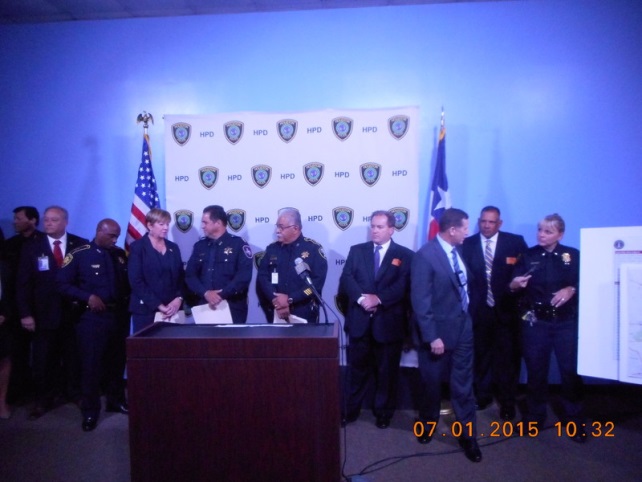 Vice Division 2016 Goals
Anatomy of a Vice Operation…And Beyond
“Operation Hypothetical”





Goals:
 Address community complaints
 “Shape the Environment” – public & criminals
 Target “Johns” (demand side) & “Pimps” (traffickers) 
 Identify and assist trafficking victims & non-victims
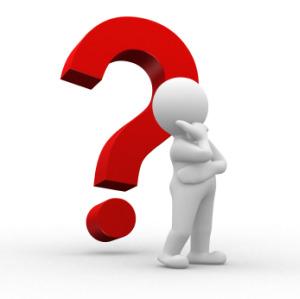 Step 1:  Select a LocationHotspot Target Locations
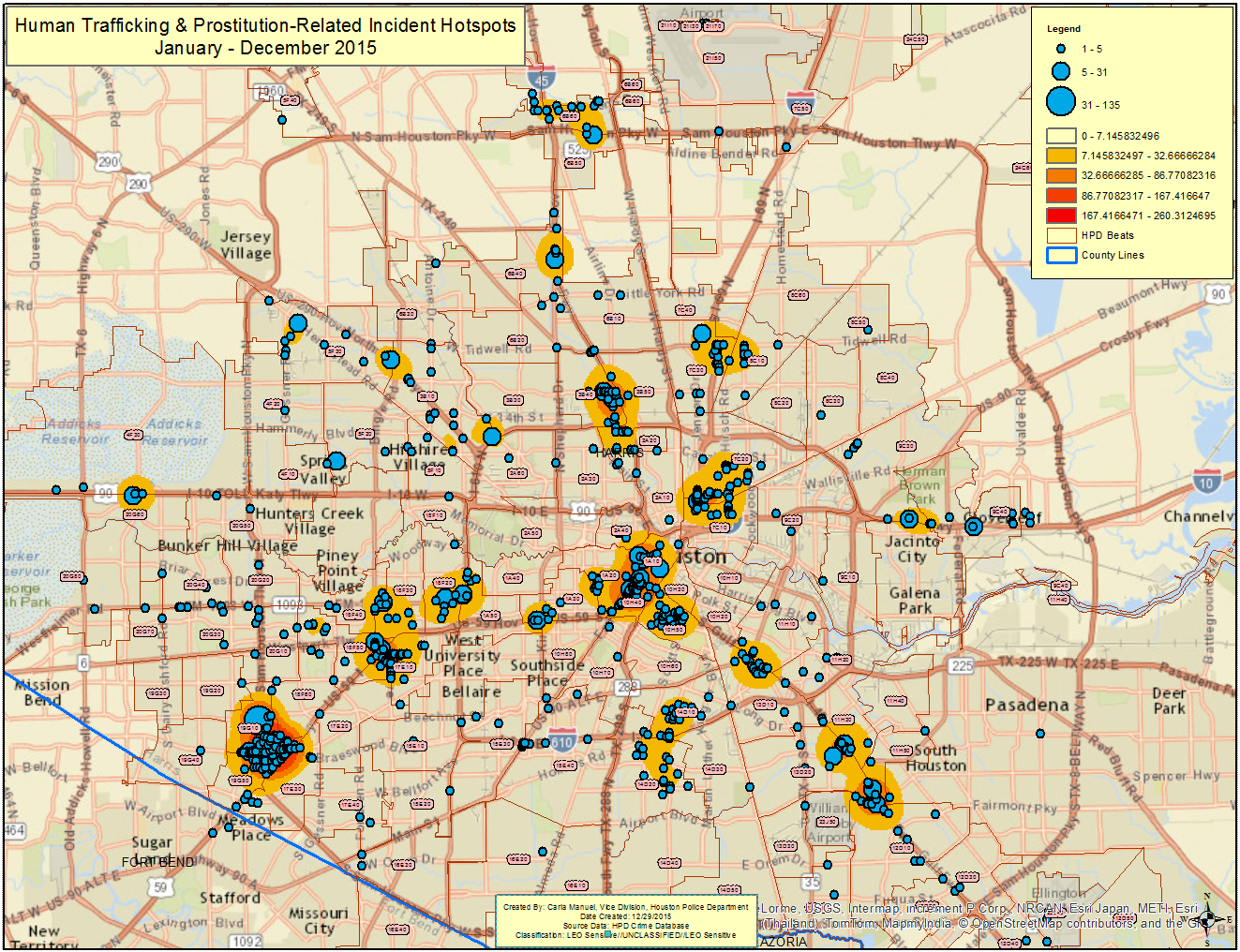 Step 2:  Conduct Covert & Overt Ops
Covert Operations – Vice Division
Street Sweeps
Decoy Operations
Business Locations


Overt Operations – Patrol Division
Zero Tolerance 


  Repeat…Again…
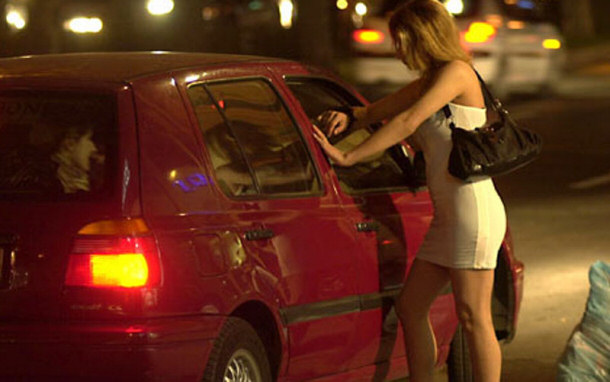 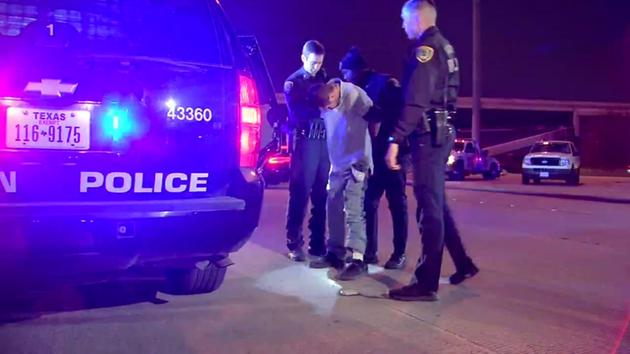 Step 3:  Process Victims & Non-Victims
Drop Charge & Release
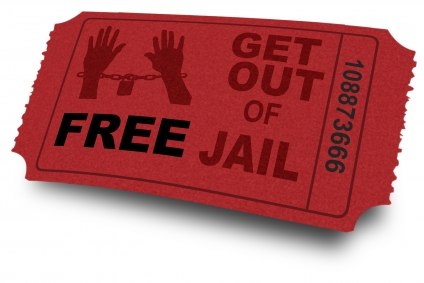 Determine Victim Status
Harris County Jail
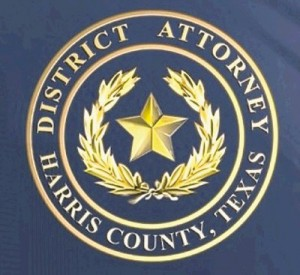 Pretrial Diversion
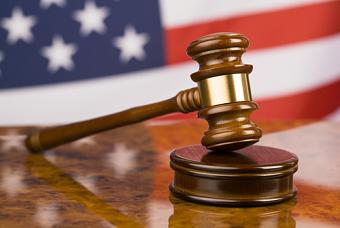 The Vice Conundrum
Serve Time
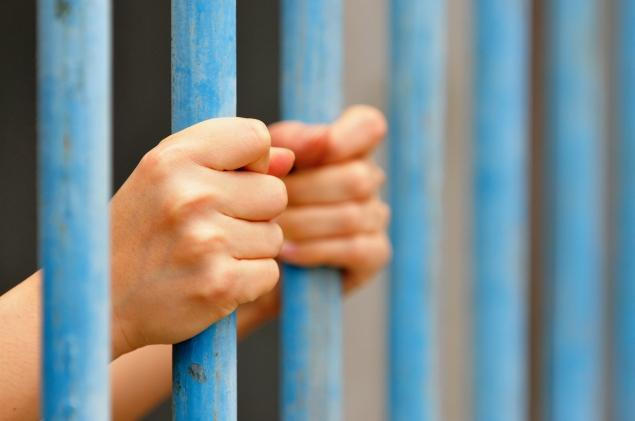 Step 4:  Assess Needs & Assist
The Importance of Assistance Organizations
Criminal Justice System
Drop Charge & Release
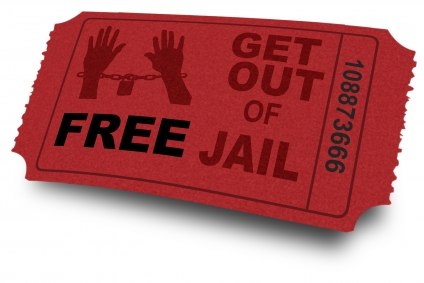 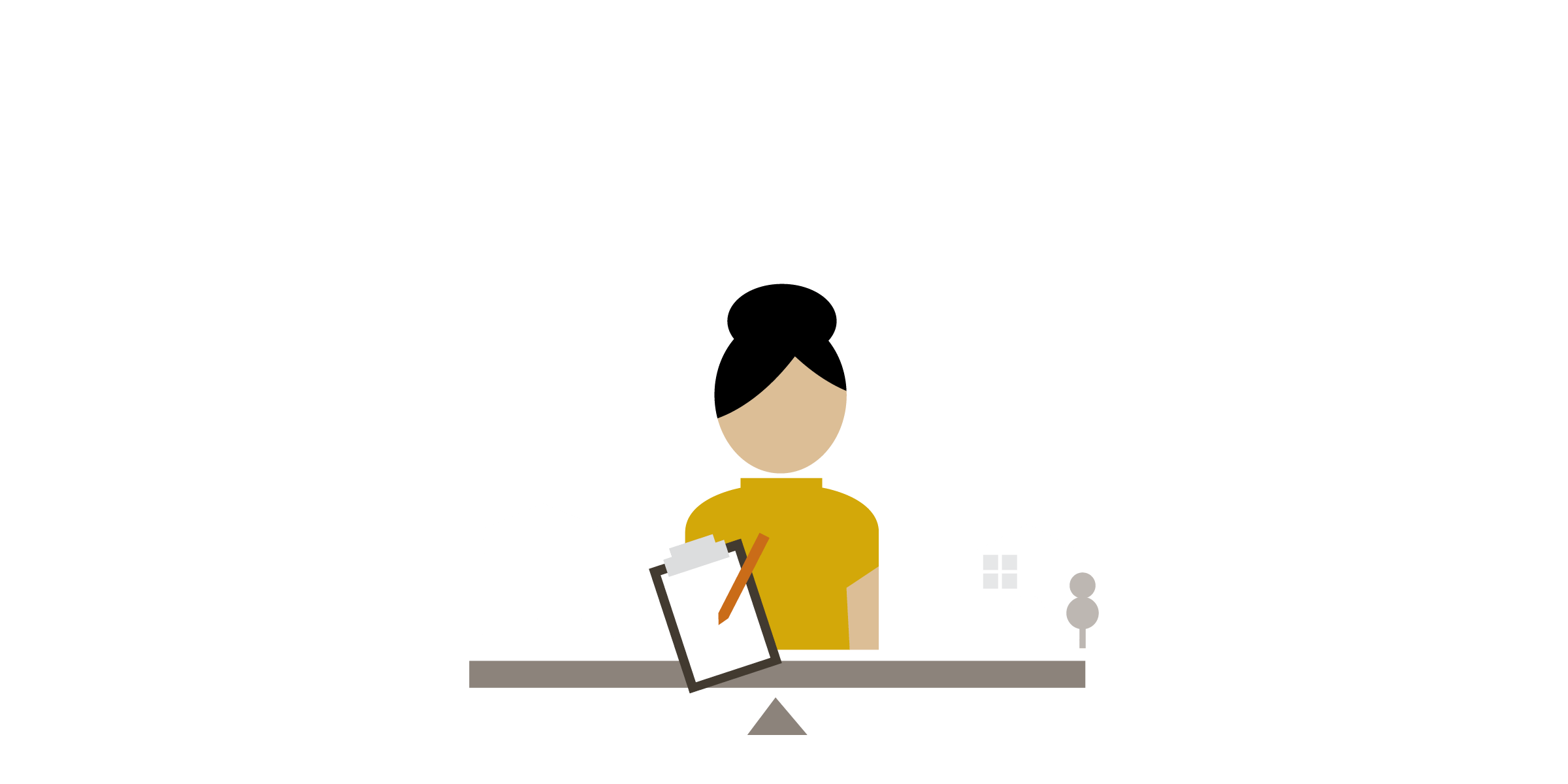 Pretrial Diversion
Link with the best Provider
Shelter
Food
Clothing
Health care
Money
Security
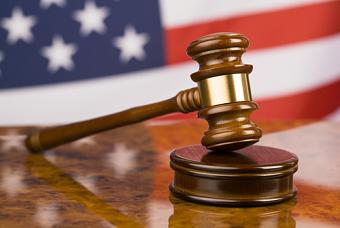 Assess Her Needs
Serve Time
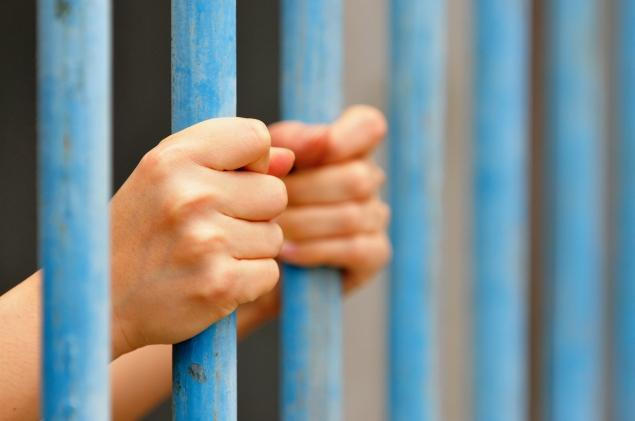 Self-Initiator
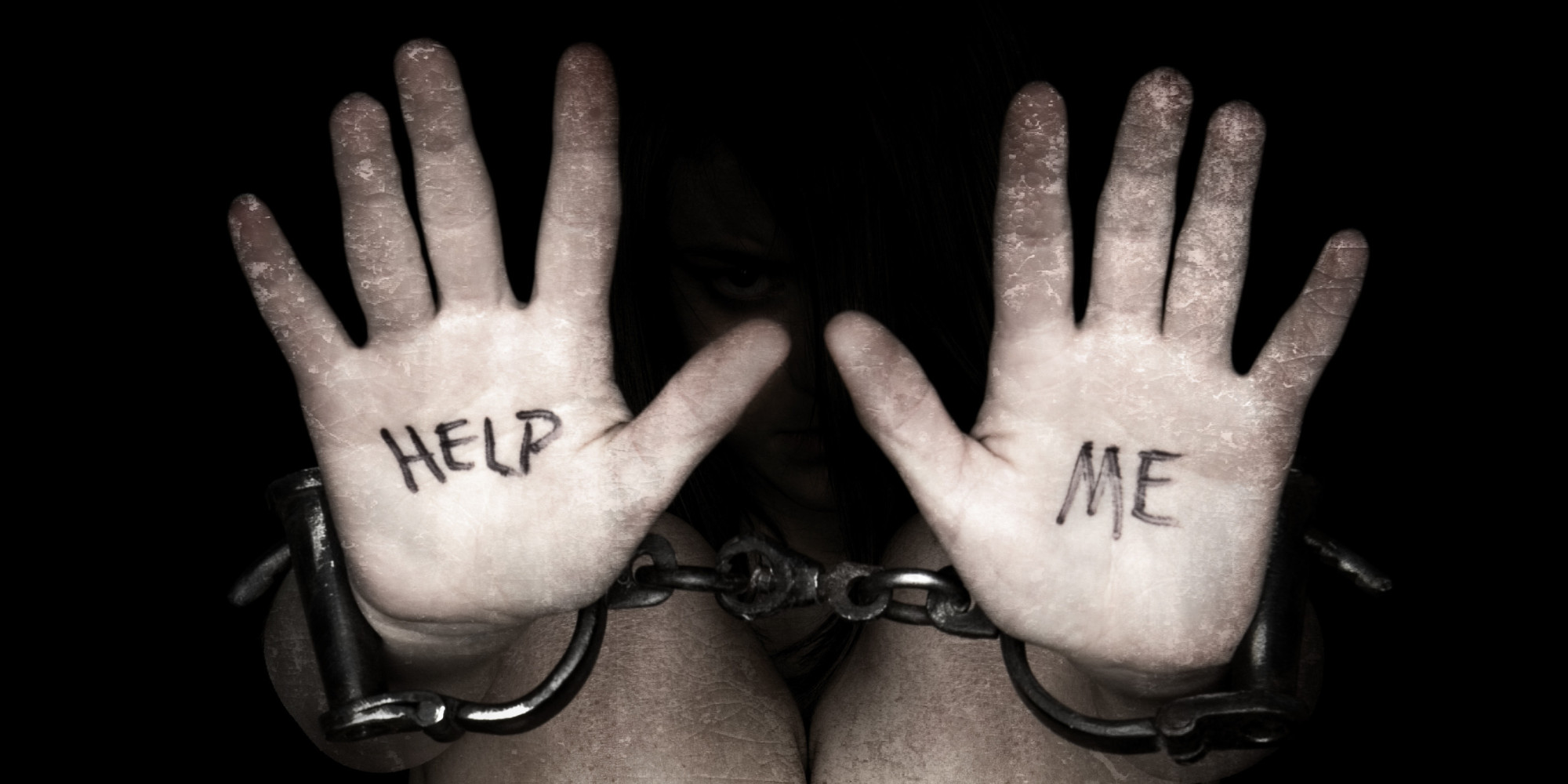 Questions or Comments?
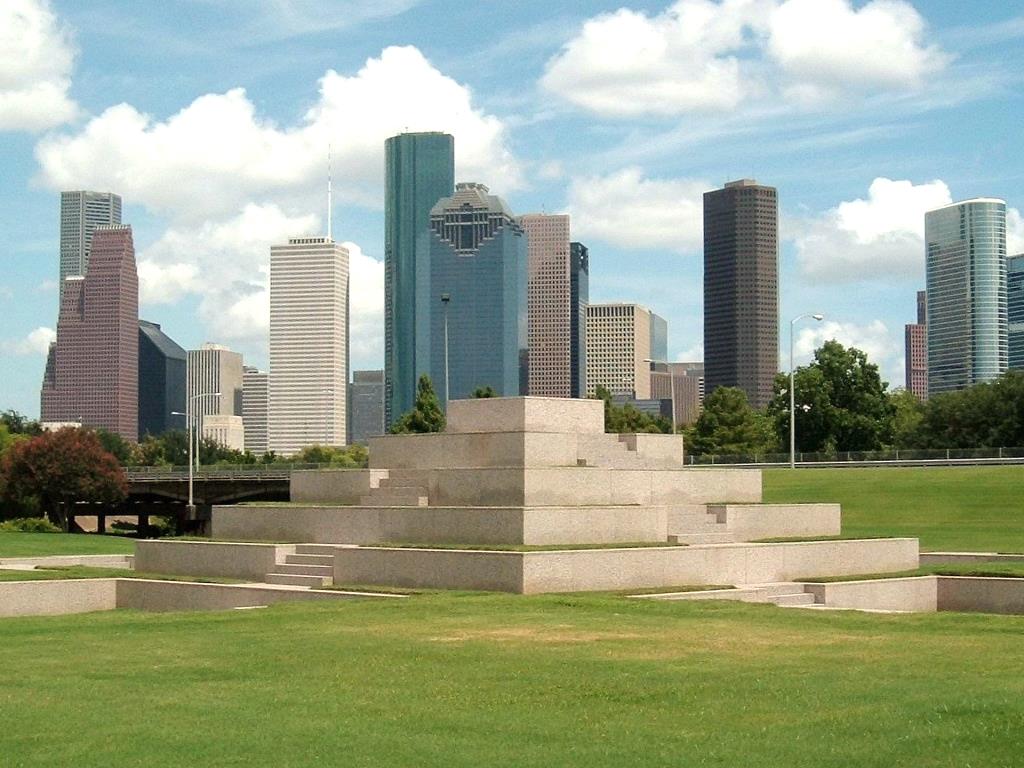